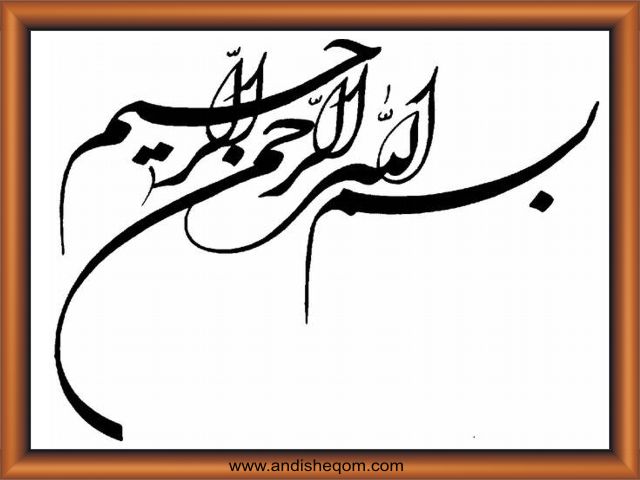 گزارش پایش( اول) عملکرد آموزش و ارتقای سلامت شهرستانهای تابعه بر اساس چک لیست
 FSH Monitoring 
سال  1393
جدول نتایج پایش ستاد شهرستانهای استان کرمانشاه بر اساس چک لیست  FSH Monitoring   به تفکیک برنامه    
1393
جدول رتبه بندی عملکرد واحد آموزش و ارتقای سلامت به تفکیک شهرستانها سال 93
نمودار امتیازکلی کسب شده در پایش اول واحد آموزش و ارتقای سلامت  شهرستانهای تابعه در سال 93
نمودار مقایسه ای امتیاز کسب شده در پایش اول واحد آموزش و ارتقای سلامت  شهرستانها به تفکیک فعالیت سال 93
نمودار درصد امتیاز کسب شده در پایش اول واحد آموزش وارتقای سلامت شهرستانها به تفکیک نوع  فعالیت  در سال 93
نمودار مقایسه ای پایش اول  واحد آموزش و ارتقای  شهرستانها بر اساس امتیاز کسب شده آیتم اطلاعات  ( 30 امتیاز )
نمودار مقایسه ای پایش اول  واحد آموزش و ارتقای  شهرستانها بر اساس امتیاز کسب شده آیتم برنامه ریزی  ( 120 امتیاز )
نمودار مقایسه ای امتیاز کسب شده در پایش اول واحد آموزش و ارتقای سلامت شهرستانها بر آیتم فعالیت آموزشی  ( 60 امتیاز )
نمودار مقایسه ای امتیاز کسب شده در پایش اول واحد آموزش و ارتقای سلامت شهرستانها بر آیتم ارتباطات( 30 امتیاز )
نمودار مقایسه ای امتیاز کسب شده در پایش اول واحد آموزش و ارتقای سلامت شهرستانها بر آیتم فعالیت بایگانی و آمار  ( 30 امتیاز )
نمودار مقایسه ای امتیاز کسب شده در پایش اول واحد آموزش و ارتقای سلامت شهرستانها بر آیتم فعالیت پایش نظارت و ارزشیابی( 30 امتیاز )
اولویت مداخله ای  کلیه شهرستانها
برنامه ریزی آموزشی( اصلاح نیاز سنجی سلامت  - مدیریت تدوین مداخلات آموزشی براساس اولویت های سلامت به صورت کار تیمی)
فعالیت آموزشی (انجام مداخله آموزشی توسط واحد مربوطه با نظارت فنی کارشناس مسئول آموزش)